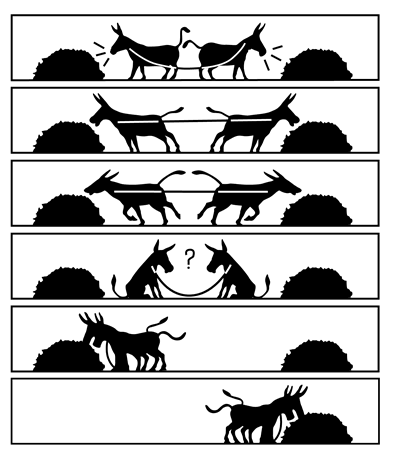 COOPERATION
Cooperation,   “Joint operation or action” 

Cooperative,   “Concerted:   involving the 
joint activity of two or more”

Cooperate: “Collaborate:   work together on a common enterprise or project” wordnetweb.princeton.edu/perl/webwn
PAUL
GOD
COOPERATION
ONE MUST COOPERATE WITH GOD, Jno. 6:66
Ex. 29:32,    And Aaron and his sons shall eat the flesh of the ram,   and the bread that is in the basket,    at the door of the tent of meeting.   33 And they shall eat those things wherewith atonement was made,   to consecrate and to sanctify them:    but a stranger shall not eat thereof,    because they are holy.    35 And thus shalt thou do unto Aaron,    and to his sons, according to all that I have commanded thee: seven days shalt thou consecrate them.

44 And I will sanctify the tent of meeting,   and the altar:    Aaron also and his sons will I sanc- tify,    to minister to me in the priest's office.
Lev.  20:7,    Sanctify yourselves therefore,   and be ye holy;    for I am Jehovah your God.   8 And ye shall keep my statutes,    and do them:    I am Jehovah who sanctifieth you.
1 Thes. 5:23,   And the God of peace himself sanctify you wholly…

1 Cor. 1:2,   Unto the church of God which is at Corinth,   even them that are sanctified in Christ Jesus…

1 Pet. 1:2, …In sanctification of the Spirit…
John 17:17,   Sanctify them in the truth:    thy word is truth.
John 17:17,   Sanctify them in the truth:    thy word is truth.

1 Jno. 2:24,    As for you,   let that abide in you which ye heard from the beginning.   If that which ye heard from the beginning abide in you,   ye also shall abide in the Son,   and in the Father.

2 Cor. 7:1,    Having therefore these promises,    beloved,    let us cleanse ourselves from all defilement of flesh and spirit,    perfecting holiness in the fear of God.
Eph. 4:17,    This I say therefore, and testify in the Lord,   that ye no longer walk as the Gentiles also walk,   in the vanity of their mind….  20 But ye did not so learn Christ;    21 if so be that ye heard him,   and were taught in him,   even as truth is in Jesus:   22 that ye put away,   as concerning your former manner of life,   the old man,   that waxeth corrupt after the lusts of deceit;   23 and that ye be renewed in the spirit of your mind,   24 and put on the new man,   that after God hath been created in righteousness and holiness of truth.
“Nothing  …  can be more contrary to Scripture than to undervalue divine truth, and to regard doctrines as matters pertaining merely to the speculative understanding.     Righteousness and holiness,     morality and religion,     are the products of the truth,     without which they
cannot exist.”    (Charles Hodge, Commentary on the Epistle to the Ephesians, p. 266)
John 10:27,    My sheep hear my voice,   and I know them,    and they follow me:
 28 and I give unto them eternal life;    and they shall never perish,    and no one shall snatch them out of my hand.    29 My Father,    who hath given them unto me,    is greater than all;    and no one is able to snatch them out of the Father's hand.
Ps. 101:7,    He that worketh deceit shall not dwell within my house:   He that speaketh falsehood shall not be established before mine eyes.

1 Cor. 15:33,    Be not deceived:   Evil companionships corrupt good morals.

Ti. 2:11,   For the grace of God hath appeared, bringing salvation to all men,    12 instructing us, to the intent that,    denying ungodliness and worldly lusts,    we should live soberly and righteously and godly in this present world.
Christians Must Cooperate with Godin Teaching Others the Gospel

2 Tim. 2:2,    And the things which thou hast heard from me among many witnesses,   the same commit thou to faithful men,   who shall be able to teach others also.

Eph. 6:4,   And,   ye fathers,   provoke not your children to wrath:   but nurture them in the chastening and admonition of the Lord.

Tit. 2:4,   That they may train the young women to love their husbands,    to love their children.
1 Pet. 1:5,   Who by the power of God are guarded through faith unto a salvation ready to be revealed in the last time.

Jude 21,    Keep yourselves in the love of God,    looking for the mercy of our Lord Jesus Christ unto eternal life.
Phil. 2:12,    So then,   my beloved,    even as ye have always obeyed,    not as in my presence only,    but now much more in my absence,    work out your own salvation with fear and trembling;
13 for it is God who worketh in you both to will and to work,     for his good pleasure.
COOPERATING WITH GOD BRINGS USINTO FELLOWSHIP WITH OTHERS WHO ARE SO INVOLVED
Independent cooperation (1 Cor. 3:5-9)

 Paul “planted” at Corinth (Acts 18:1-18)

 Apollos later “watered” at Corinth (Acts 18:27-19:1)

 Still later, while Apollos was at Corinth,   Paul preached at Ephesus (Acts 19:1-20:1)
Independent cooperation

Gal. 2:7,   But contrariwise,    when they saw that I had been intrusted with the gospel of the uncircumcision,    even as Peter with the gospel of the circumcision…  9 and when they perceived the grace that was given unto me,    James and Cephas and John,    they who were reputed to be pillars,    gave to me and Barnabas the right hands of fellowship,    that we should go unto the Gentiles,   and they unto the circumcision.
Independent cooperation  (Gal. 2:7-9)

“Fellowship”
“That we should go unto the Gentiles”
“And they unto the circumcision.”
Phil. 4:15,16;   2 Cor. 11:8,9;  8-9;  1 Cor. 16:1,2
SCRIPTURAL CHURCH COOPERATION
CHURCH
CHURCH
CHURCH
CHURCH
P R E A C H  C H R I S T, HELP NEEDY SAINTS
Cooperation within a local church

 The elders should have the cooperation of every member, including the preacher, Heb. 13:17 

 Brethren should cooperate in attendance, Heb. 10:24,25

 Participate inwardly and outwardly in the worship:
Participate inwardly and outwardly in the worship:

  a.  Lord’s supper, 1 Cor.11:23-25

  b. Singing, Col. 3:16

  c. Preaching and teaching, Heb. 2:1; 3:7,8

  d. Prayer,  Acts 20:36-38

  e. Giving, 1 Cor. 16:2; 2 Cor. 9:7
Cooperation within a local church

 The elders should have the cooperation of every member, including the preacher, Heb. 13:17 

 Brethren should cooperate in attendance, Heb. 10:24,25

 Participate inwardly and outwardly in the worship

 Common responsibilities
Cooperating in mutual responsibilities:

Rom. 14:19,   So then let us follow after things which make for peace,   and things whereby we may edify one another.

Gal. 5:13,  …Through love be servants one to another.

6:2,  Bear ye one another's burdens,   and so fulfil the law of Christ.

Eph. 4:2,   With all lowliness and meekness,   with longsuffering,   forbearing one another in love;   3 giving diligence to keep the unity of the Spirit in the bond of peace.
Cooperating in mutual responsibilities:

Eph. 4:32,   And be ye kind one to another, tenderhearted,   forgiving each other,   even as God also in Christ forgave you.

Eph. 5:21,   Subjecting yourselves one to another in the fear of Christ.

1 Thes. 5:11,   Wherefore exhort one another, and build each other up,   even as also ye do.

Jas. 5:16,   Confess therefore your sins one to another,   and pray one for another,   that ye may be healed.   The supplication of a righteous man availeth much in its working.
Cooperating in mutual responsibilities:

1 Pet. 4:9,  ...Using hospitality one to another without murmuring.
Cooperation within a local church

 The elders should have the cooperation of every member, including the preacher, Heb. 13:17 

 Brethren should cooperate in attendance, Heb. 10:24,25

 Participate inwardly and outwardly in the worship

  Common responsibilities

  It takes cooperation to effectively discipline the erring
It takes cooperation to effectivelydiscipline the erring
Gal. 6:1,    Brethren,    even if a man be overtaken in any trespass,    ye who are spiritual,    restore such a one in a spirit of gentleness;    looking to thyself,    lest thou also be tempted.

1 Cor. 5:13,    But them that are without God judgeth.    Put away the wicked man from among yourselves.
Cecil E. HilI, Terrell, Texas, February 21:   "I have been working with the church here since last July.   Many
churches are larger than this one,   but few are better.   We are growing in numbers and in faith and love.   Every one is interested and a splendid spirit of cooperation prevails.” (Gospel Advocate, March 15, 1928, p. 253)
COOPERATION TO AVOID
 
 Cooperating with the devil
Cooperating with the devil
Eph. 2:1,    And you did he make alive,   when ye were dead through your trespasses and sins,    2 wherein ye once walked according to the course of this world,    according to the prince of the powers of the air,    of the spirit that now worketh in the sons of disobedience.
Cooperating with the devil
of the spirit that now worketh in the sons of disobedience;

Phil. 2:12,    So then,    my beloved, even as ye have always obeyed,    not as in my presence only,    but now much more in my absence,    work out your own salvation with fear and trembling.   13 for it is God who worketh in you both to will and to work,    for his good pleasure.
COOPERATION TO AVOID
 
 Cooperating with the devil
Factious person says, “Cooperate with me.” 1 Tim. 4:1-3

Teacher of error who says, “Cooperate with me.” Gal. 2:4,5
 Unscriptural church cooperation
UNSCRIPTURAL CHURCH COOPERATION
CHURCH
“Sponsoring Church,”  Missionary Society, College, Benevolent Institution
$
$
CHURCH
Preacher 
- Need
$
CHURCH
$
CHURCH
Phil. 1:1
COOPERATION
ONE MUST COOPERATE WITH GOD

COOPERATING WITH GOD BRINGS ONE INTO FELLOWSHIP WITH OTHERS WHO ARE DOING SO

ONE MUST AVOID COOPERATION WITH SIN AND ERROR
2 Pet. 1:5,   Yea,   and for this very cause adding on your part all diligence,   in your faith supply virtue;   and in your virtue knowledge;
 
2 Pet. 1:11,   For thus shall be richly supplied unto you the entrance into the eternal kingdom of our Lord and Saviour Jesus Christ.